Manuel

genezen
straat oversteken
auto aankomen
ogen dichtdoen
hoofdpijn
opstaan
terugbrengen
blij!
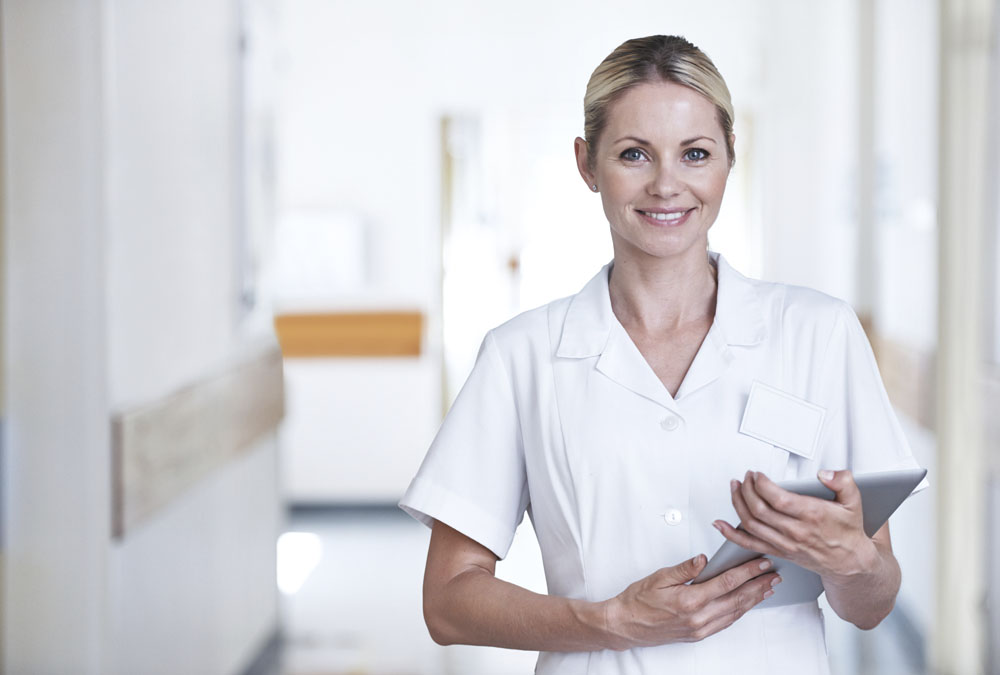 Manuel
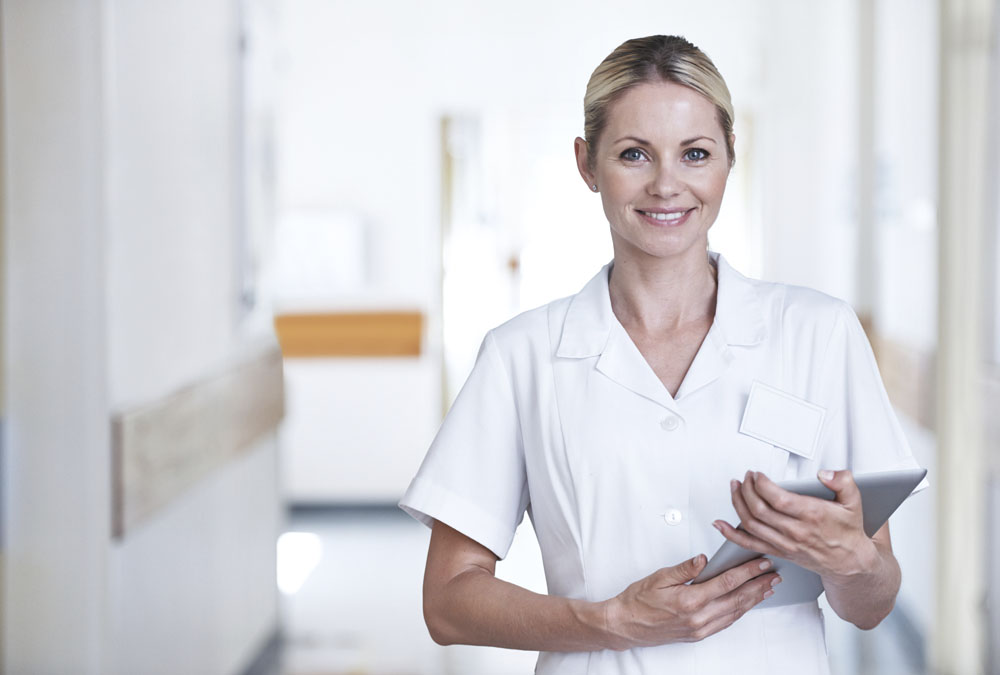